3D Scanning Applications for Intraoperative Cranioplasty Implant Modification
Alex Mathews ∙ Joshua You
Computer Integrated Surgery 2015
Mentors: Dr. Armand, Dr. Gordon, Dr. Murphy, Captain Grant
Team Members
Alex Mathews
Joshua You
Mentors	
Dr. Armand – JHU APL
Dr. Gordon – JHMI
Dr. Murphy – JHU APL
Captain Grant – Walter Reed
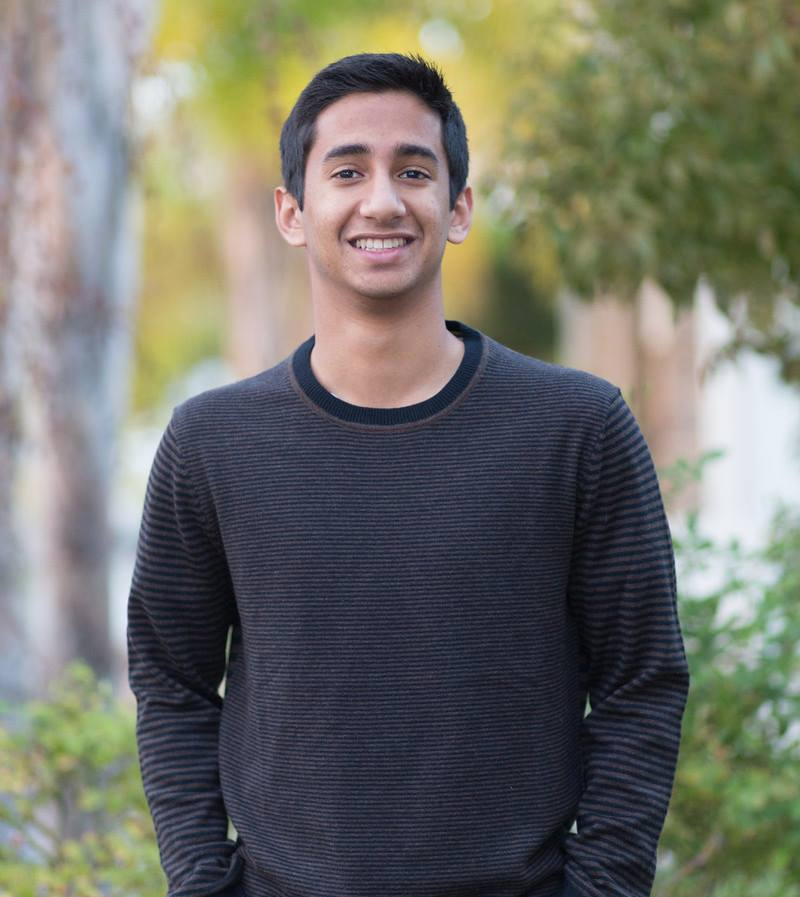 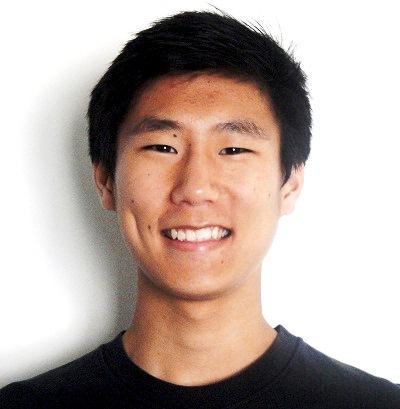 Overview
Project Summary
Progress
Dependencies
Milestones
Deliverables
Timeline
Upcoming Milestones
Project Summary
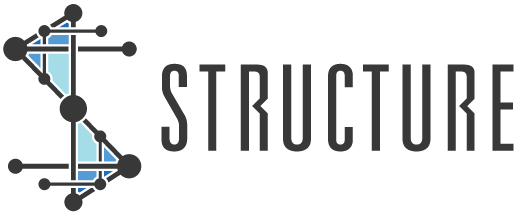 Implementing the iPad mounted Structure Sensor to intraoperatively scan a patient’s head during a cranioplasty procedure
Key goals:
Reduce operation time
Improve accuracy and fit of CCI 
Key topics:
3D Scanning
3D Mesh Segmentation
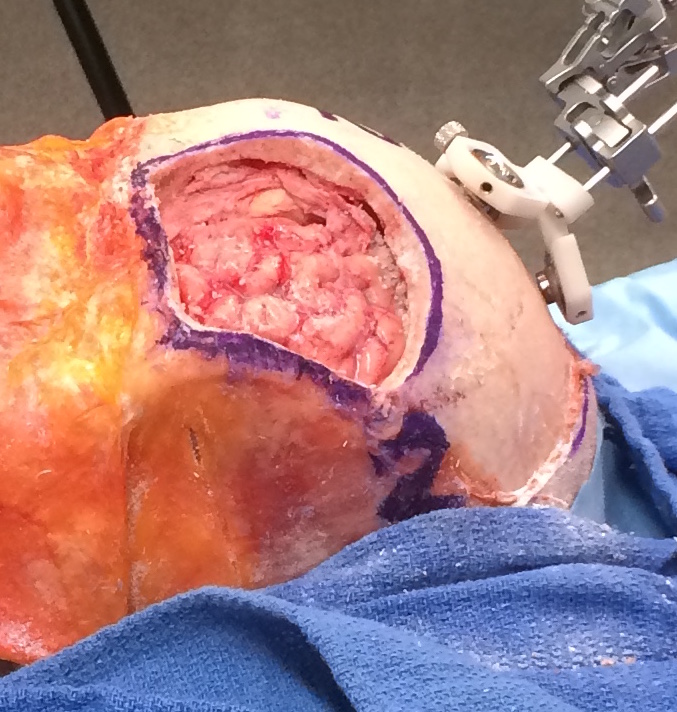 [Speaker Notes: CCI = Customized Cranial Impant]
Progress
Dependencies, Milestones
Dependencies
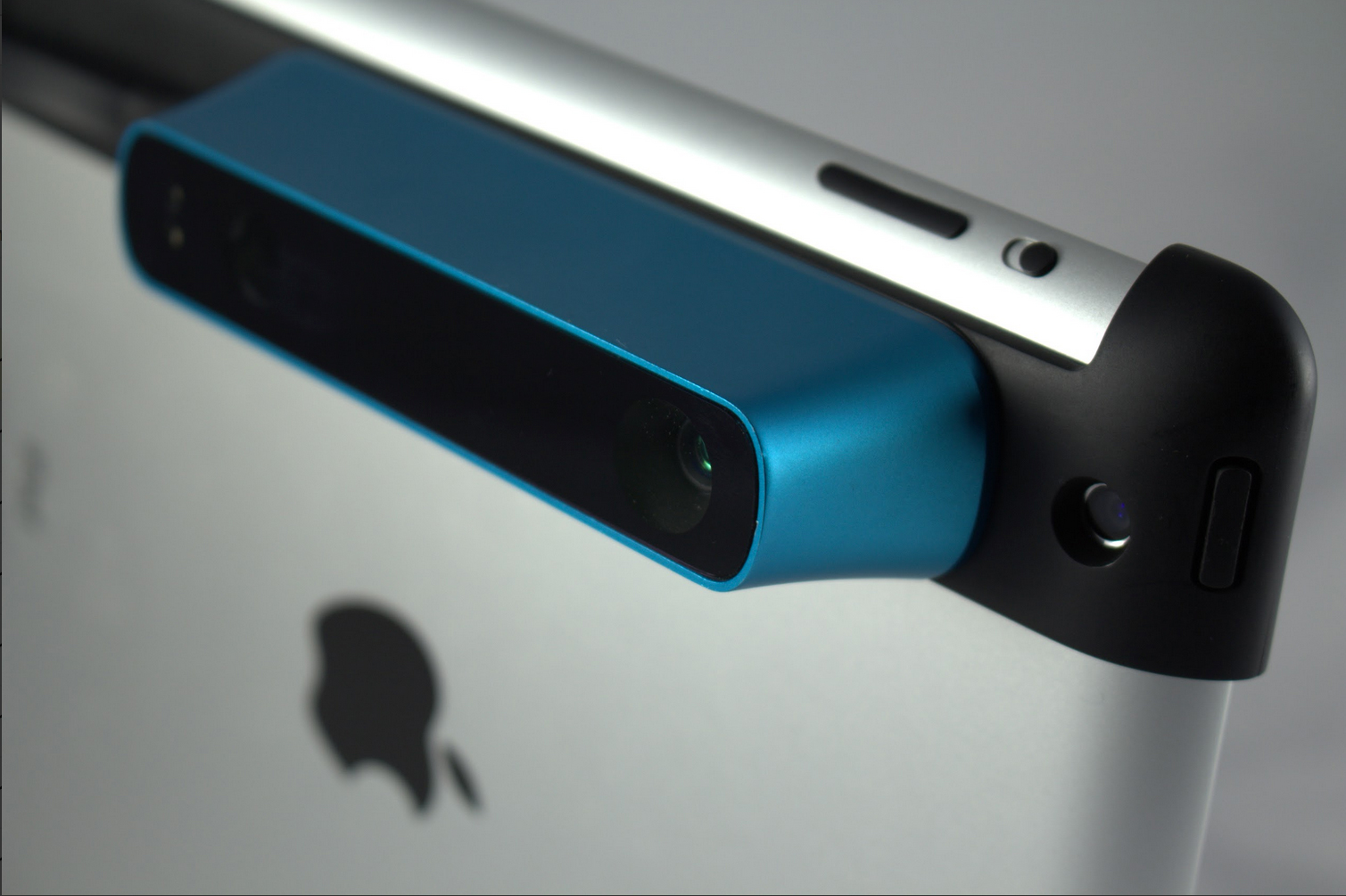 Structure Sensor - Completed ✓
Purchased by Dr. Armand
Mock Operations - Completed ✓
Once a month with Dr. Gordon
Test Objects - Completed ✓
Calibration objects and Phantom Skull
Printed at the DMC and by Dr. Ryan Murphy
iPad - Completed ✓
Personal iPad
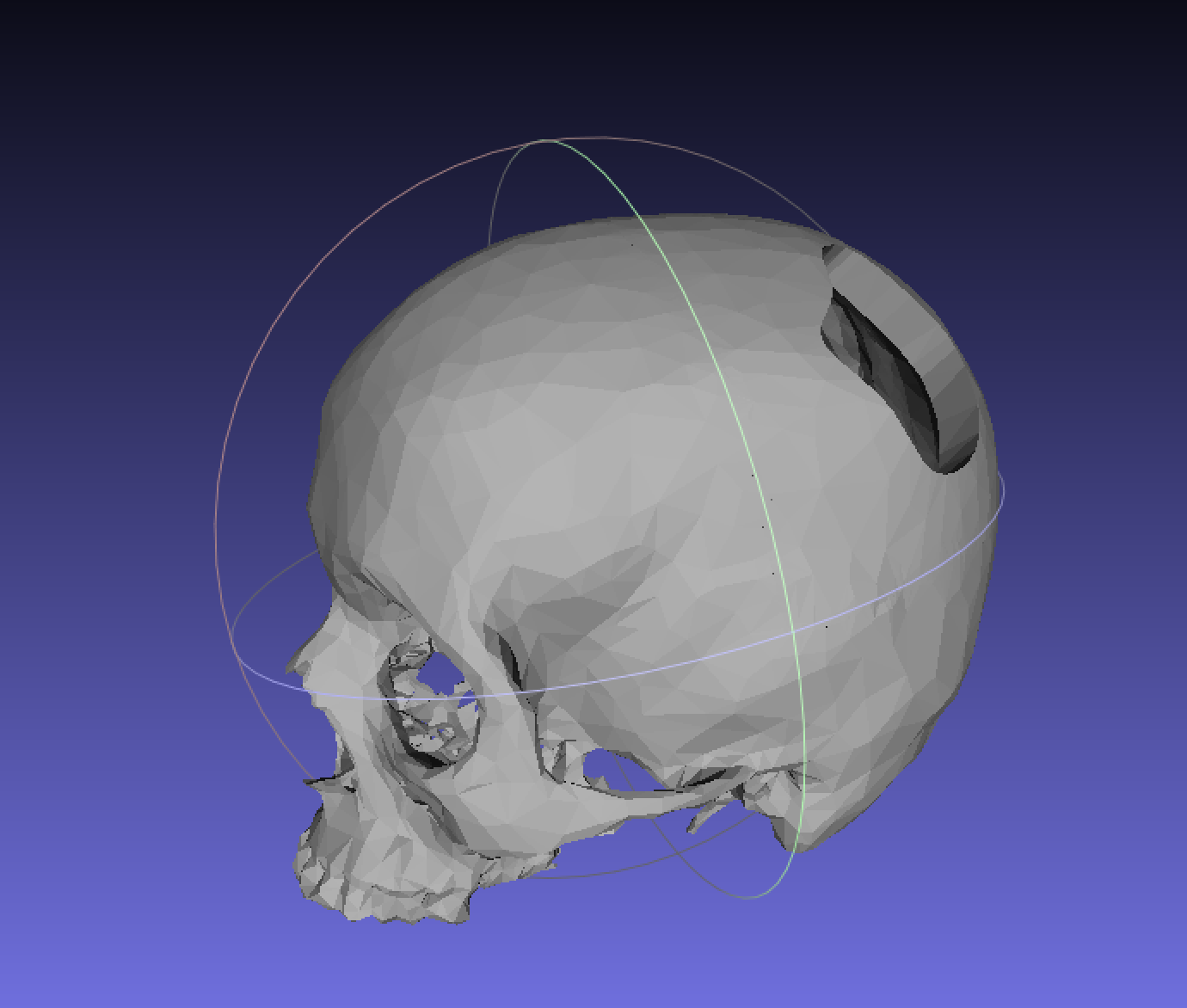 Milestones
✓ Scanning and Color Segmentation
Scanner is used in uplink mode
Skanect
Implements Structure Sensor 
File is imported into modules using the .obj format
ASCII file type
Vertices with RBG color data 
Colors are segmented during import of .obj file
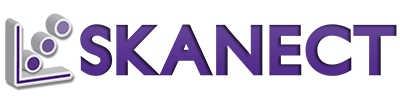 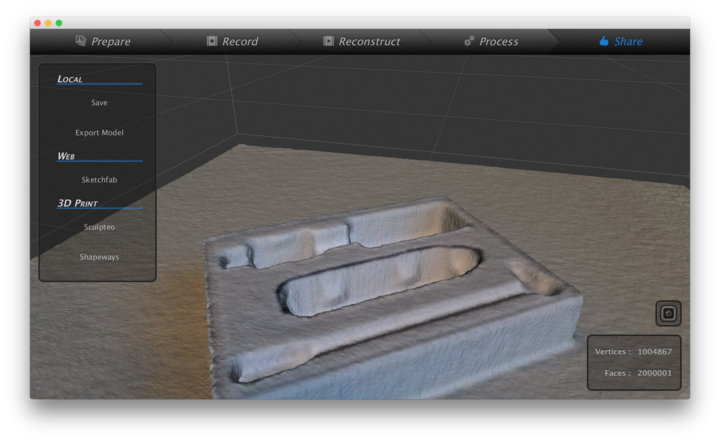 ✓ Phantom Skull Testing
Ground Truth Skull
*Defect colored to provide contrast in this presentation
Scanner Output
*Note colored dots placed on skull
[Speaker Notes: Ground truth skull was generated from compilation of CT data]
–– Integration – Surgical Workflow
Surgery
Before Surgery
Surgery Prep
Intraoperative Processing
Head Shaved
Preoperative CT Scan
Skull Fragment Removed
Registration to CT Surface Model**
Reflective Markers
Intraoperative 3D Scan
CT Surface Model Built
Crest Identification
Implant Designed
Preoperative 3D Scan*
Defect CT Coordinates 
Identified
Implant Fabricated
* Only necessary if required by CT surface model registration
** Requires Preoperative 3D Scan if facial structures hidden due to patient positioning
–– Integration – Registration
Scan to CT Surface Model Registration
Implant is designed in CT coordinates
Registration required to determine defect coordinates in the CT space
Will use bony structures of the face to determine gross registration
Use ICP for refinement of transformations
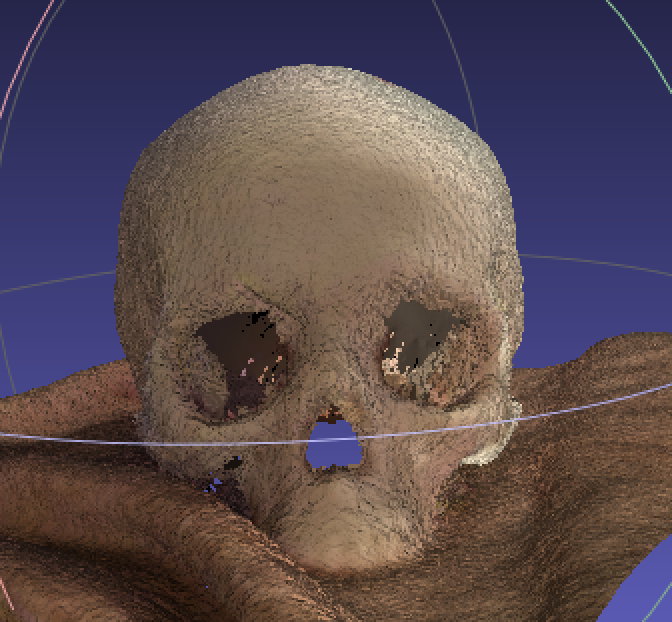 –– Integration – Registration
Scan to Scan Registration 
Required if the face is not in view due to patient positioning
Use colored dots for gross registration ✓, ICP for refinement ––
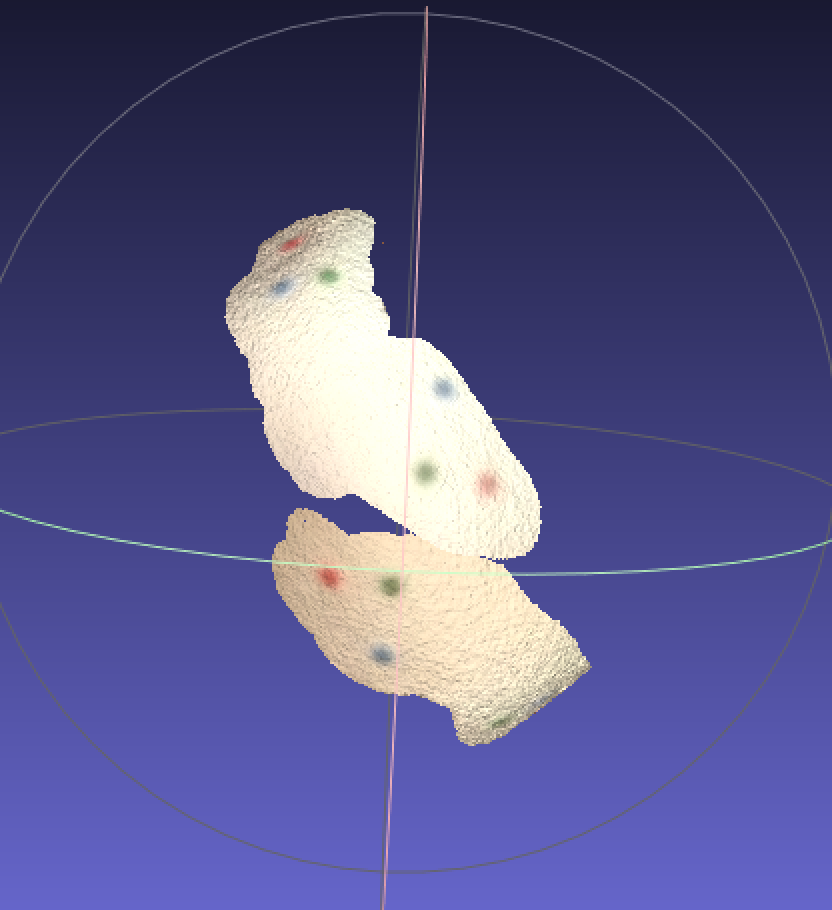 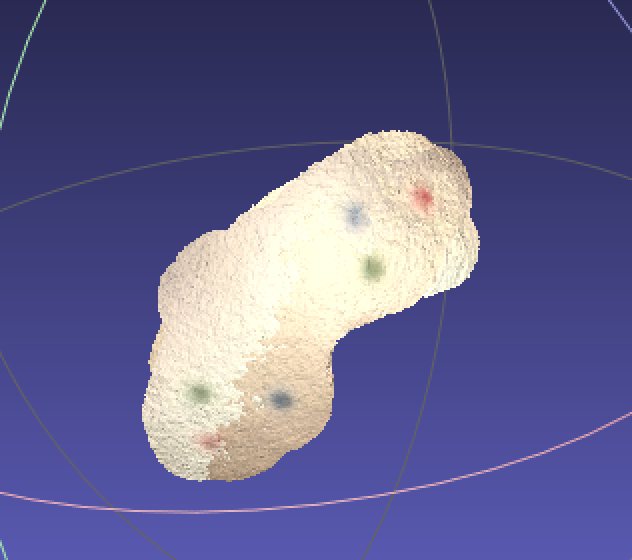 Gross registration of isolated dots from two separate scans
–– Integration – Registration (cont.)
Next steps:
Use ICP to refine registration for Scan to Scan
Identify optimal bony structures for Scan to CT Surface Model registration
Use ICP for Scan to CT Surface Model registration
Looking into more radiant colored dots for segmentation
Validation steps:
Need to provide data on accuracy of scan and registration
Currently unknown, but should be within millimeter accuracy
Need to determine variation between scans
–– Integration – Crest Identification
Past Attempts - Using previously developed programs (Mayavi)
Issues
Still unsure if its possible to extract contour information
Orientation dependent 	
Past Attempts – Extracting contour lines using ring relationship based method
Issues
Threshold difficult to determine
Orientation dependent
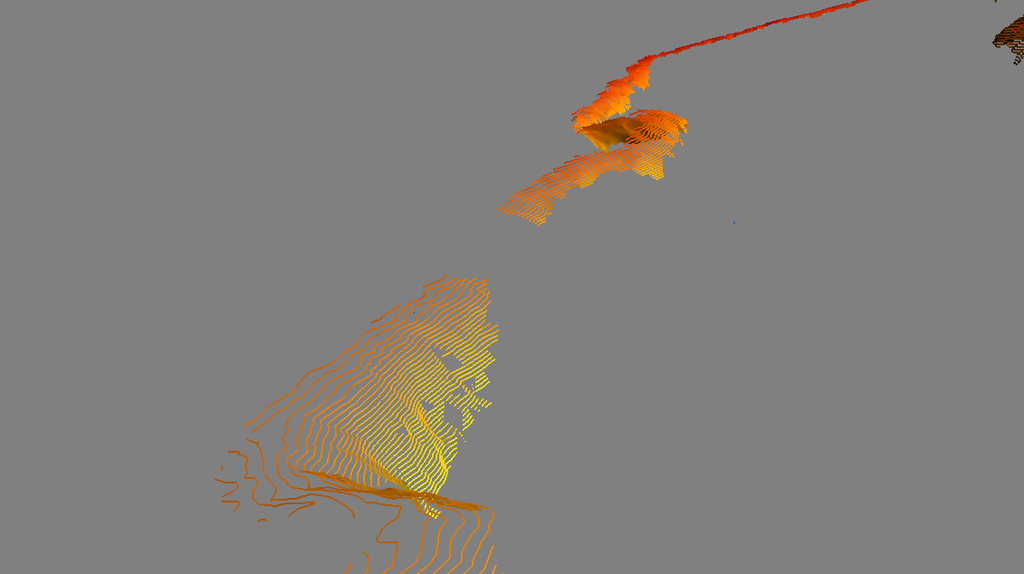 –– Integration – Crest Identification (cont.)
Future Method #1
Use centroid of the mesh to determine the center of the defect
Use a collection of surrounding points to determine a normal vector to surface
Calculate normal vectors of all other points using surrounding points
Use angle of normal vectors to determine walls of defect
Worst Case Scenario – Manual Input
Surgical assistant manually selects points on the work station
Equivalent to digitizing defect using a pointer in the current procedure
Deliverables
Updates to project goals
Previous Deliverables
Minimum
Segmentation
Color  
Depth 
Mesh focusing algorithm through crest detection
Expected
Ability to use the scanner in uplink mode to workstation 
Integration with laser projection modules
Maximum
Testing in the Mock Operation Room 
Tablet application with 3D scanning and processing
New Deliverables
Minimum
Segmentation
Color  ✓
Depth ✓
Mesh focusing algorithm through crest detection ––
Expected
Ability to use the scanner in uplink mode to workstation ✓
Integration with laser projection modules ––
Maximum
Testing in the Mock OR ✓–– 
Tablet workstation application with 3D scanning and processing
Timeline
Updates to project timeline
Previous Timeline
New Timeline
Upcoming Milestones
Completion of defect isolation using crest identification algorithm
Implementation of ICP for Scan to Scan registration
Testing and validation
Implementation of ICP for Scan to CT Surface Model registration
Testing and validation against ground truth skull